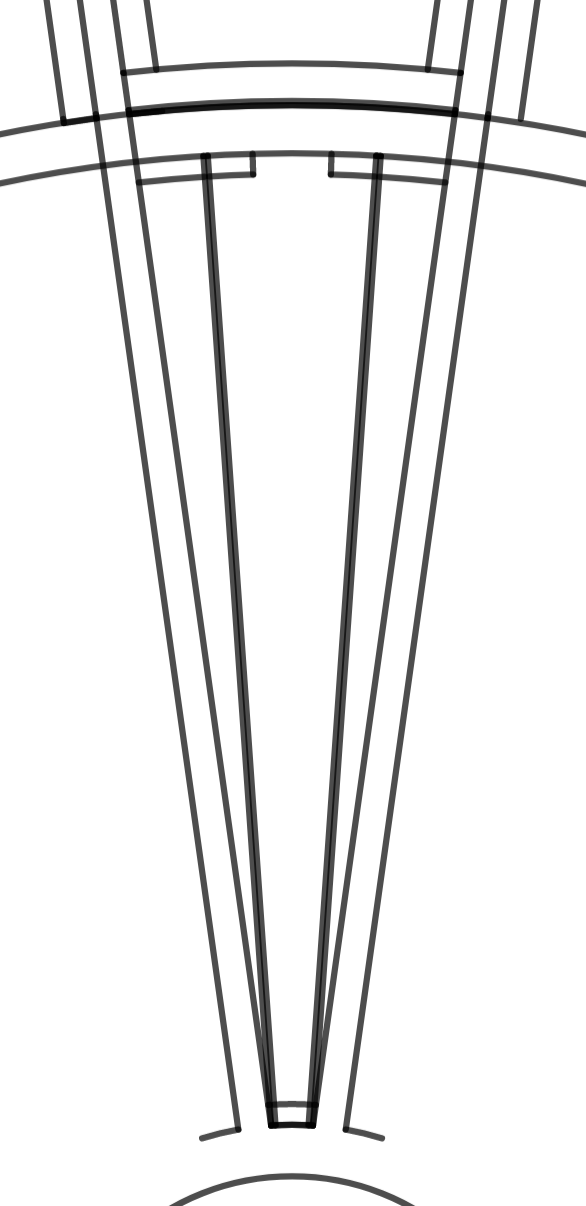 inner region A
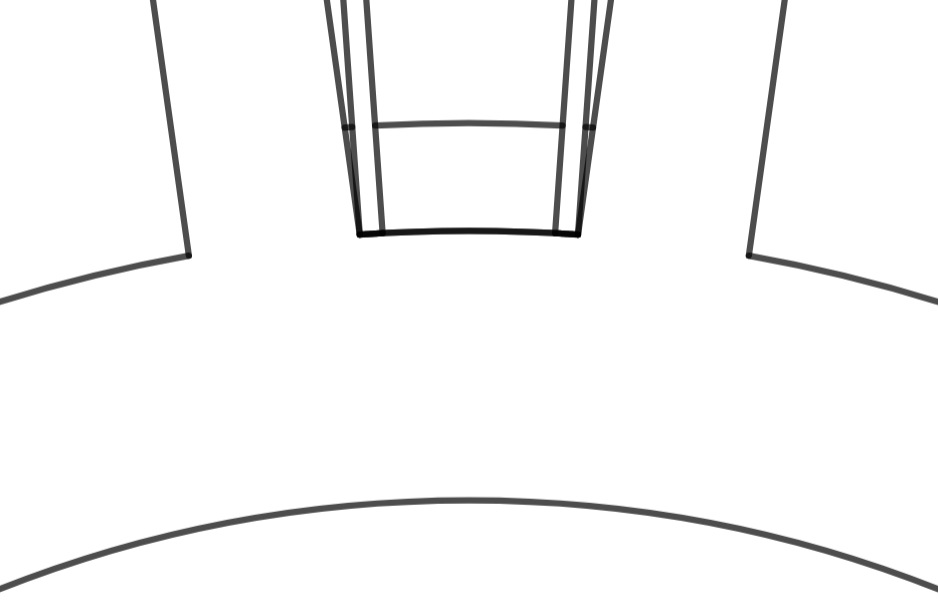 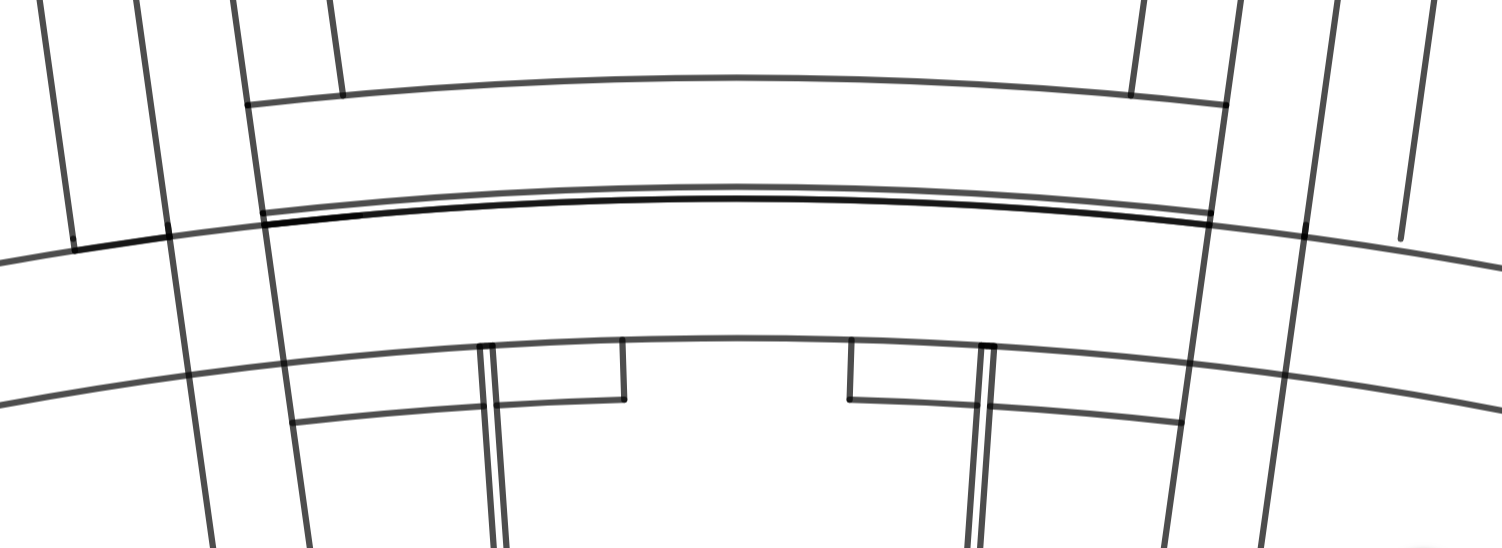 inner region A details
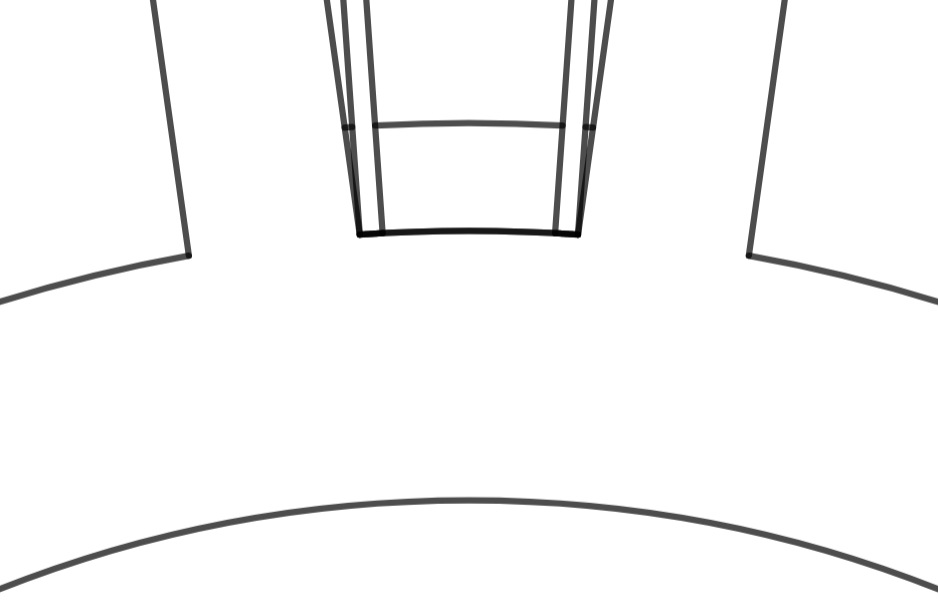 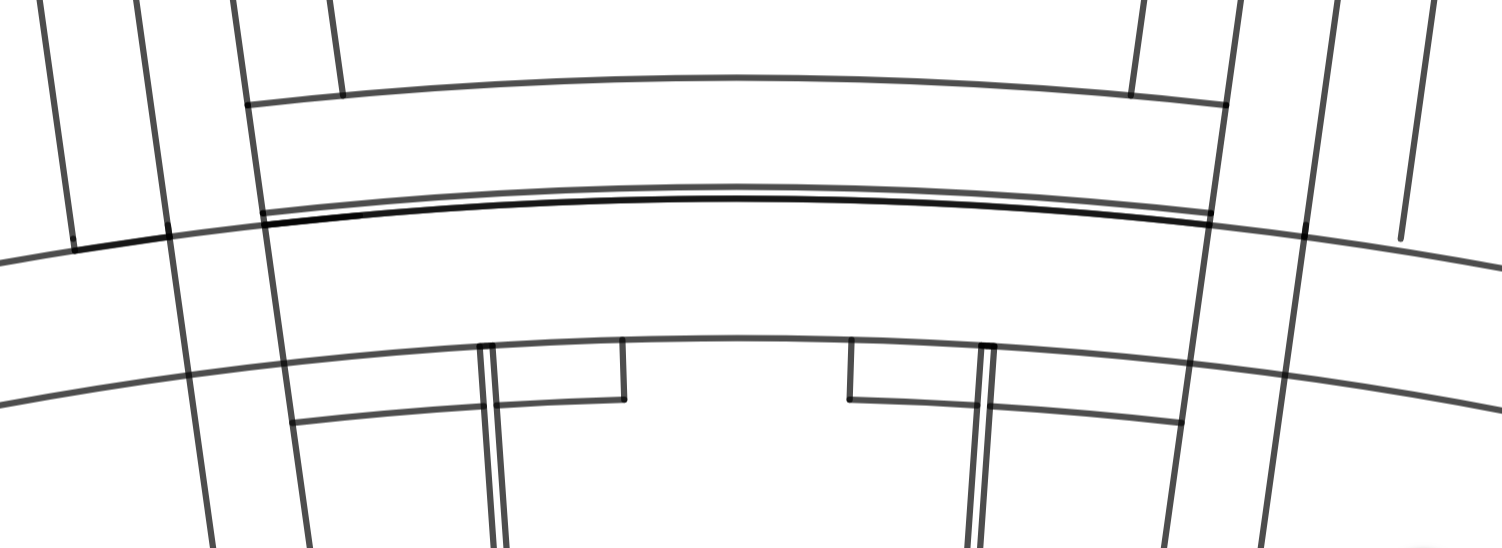 inner region A details
spacer
wire PCB
first guard wire
intermediate ring
"cross" spoke
wire PCB
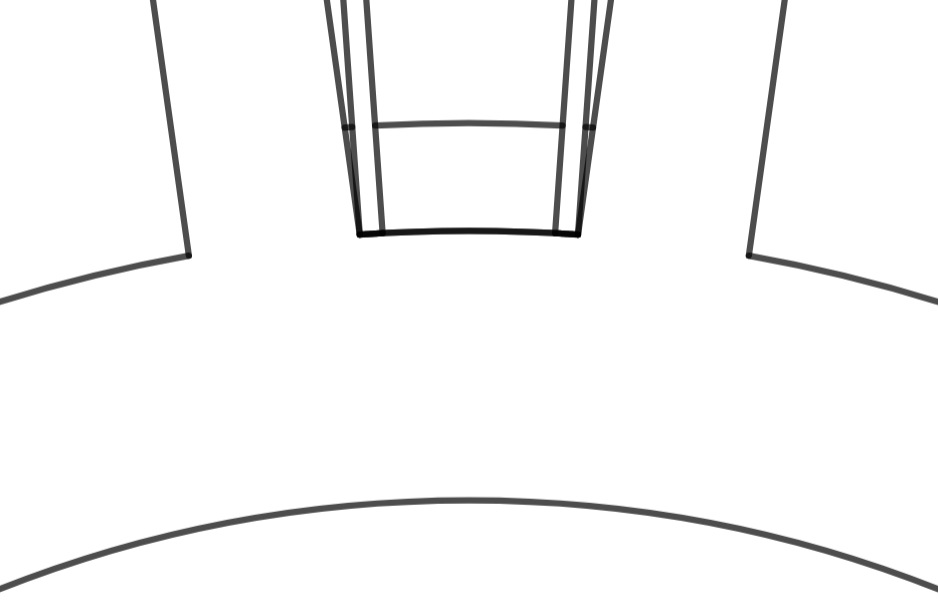 flat spoke
outer PCB 
retaining plates
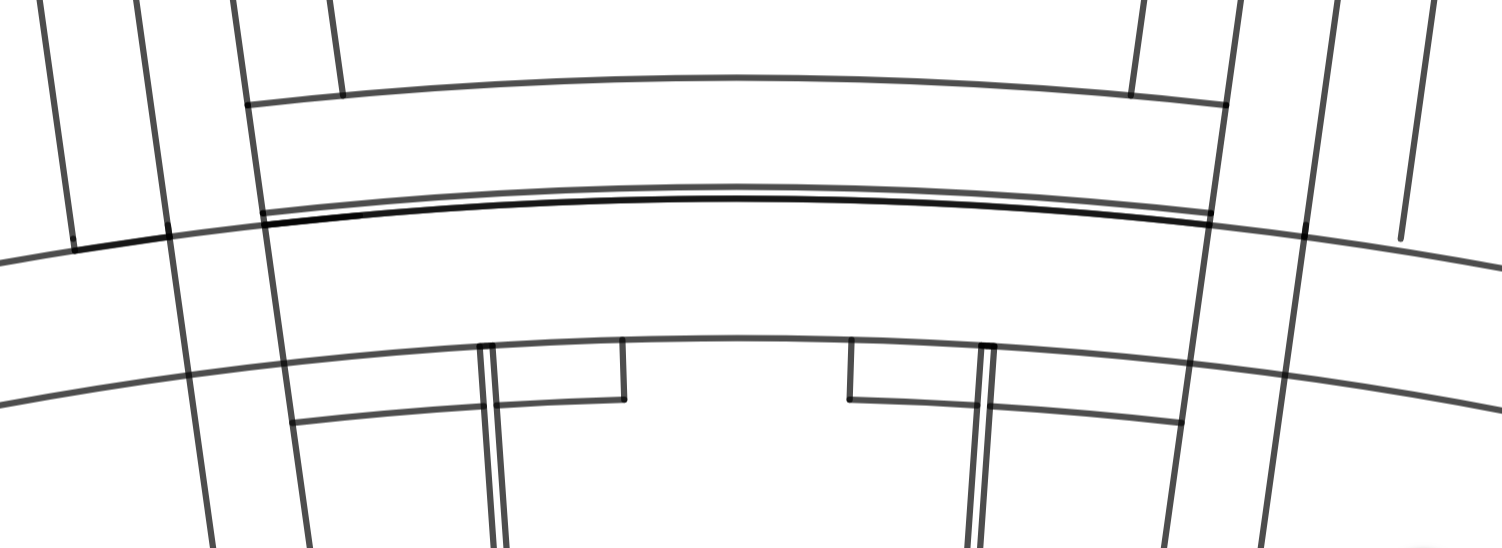 inner PCB 
locking plate
inner ring
inner region A details
r=128.68mm
spacer
r=125.07mm
wire PCB
first guard layer
intermediate ring
r=124.65mm
"cross" spoke
r=120mm
7mm
r=118mm
wire PCB
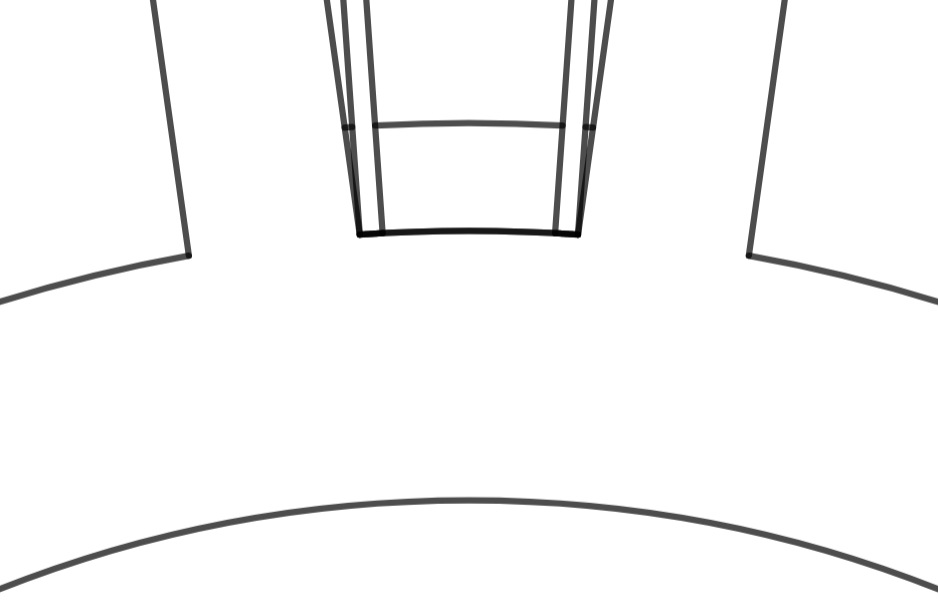 flat spoke
outer PCB 
retaining plates
1.5mm
r=28mm
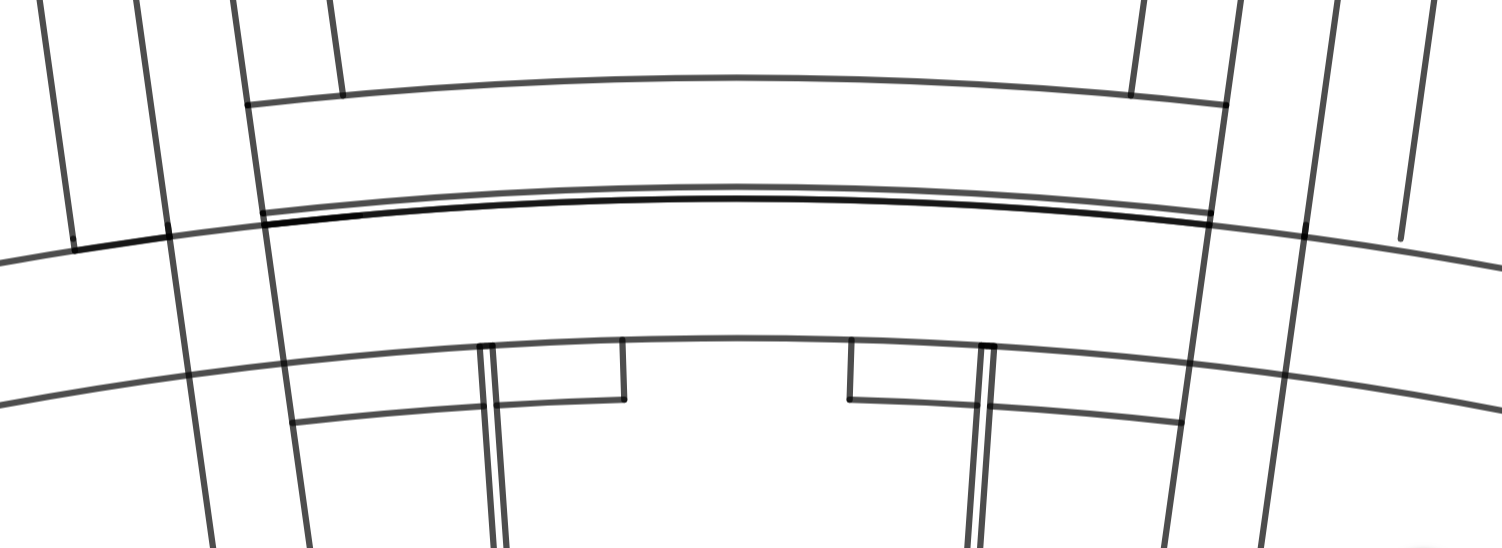 r=26mm
inner PCB 
locking plate
inner ring
r=21mm
inner ring
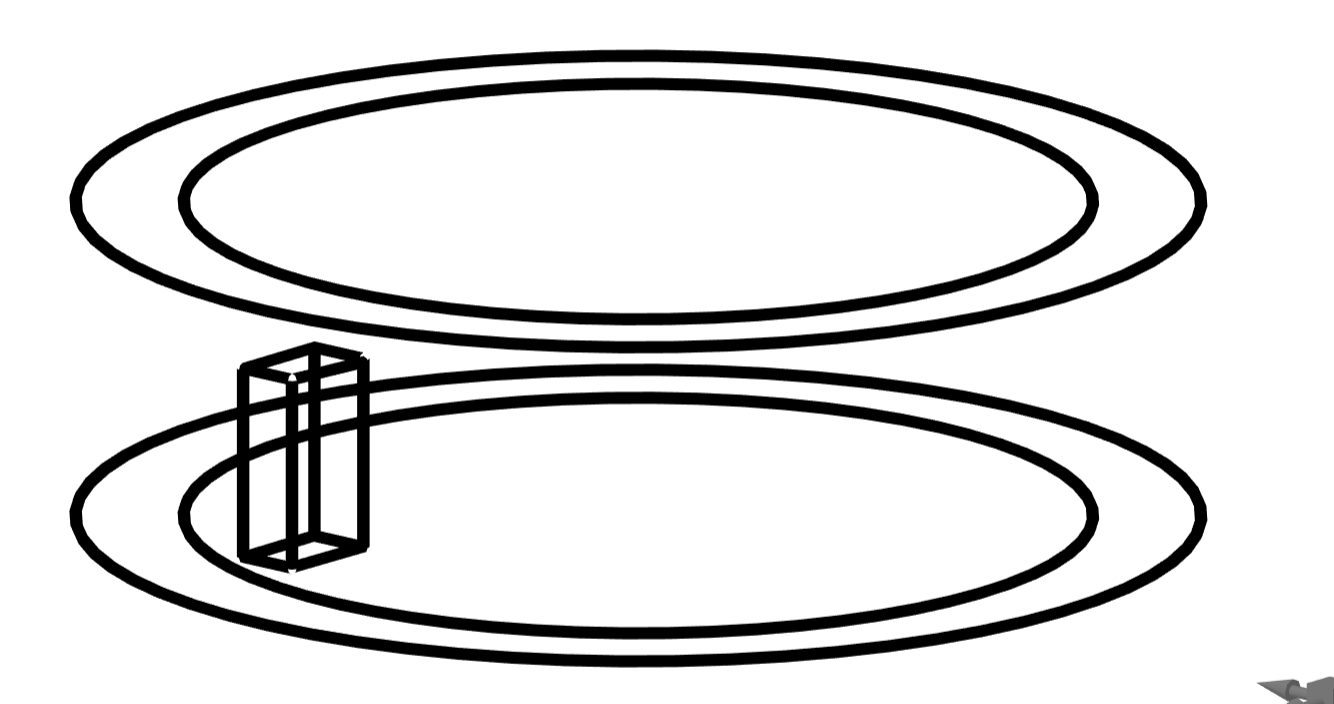 r=26mm
r=21mm
1.2mm
9mm
15mm
5mm
3mm
spoke
1.2mm
6mm
3mm
3mm
103.65mm
9mm
15mm
3mm
3mm
5mm
r=124.65mm
r=26mm
r=21mm
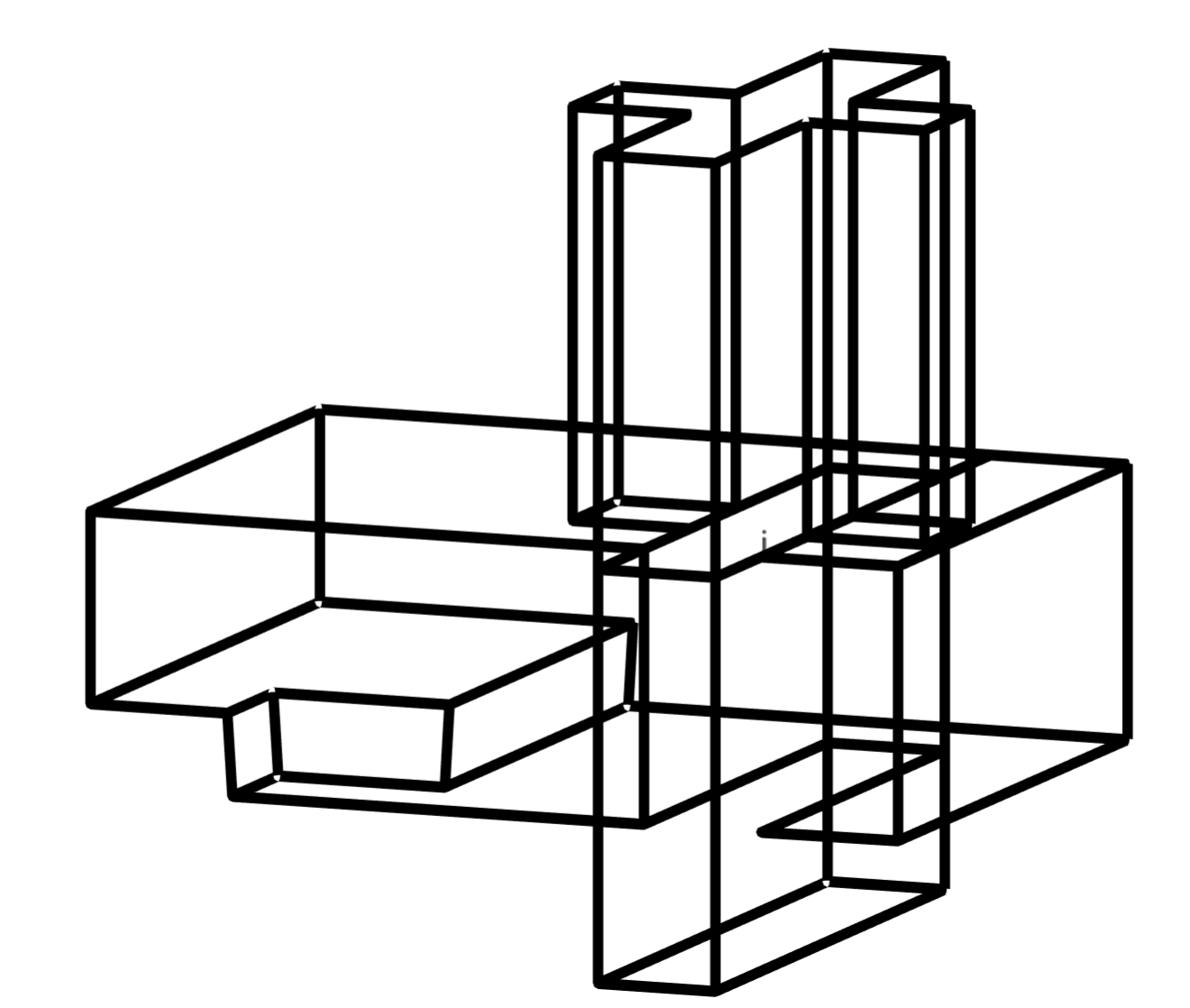 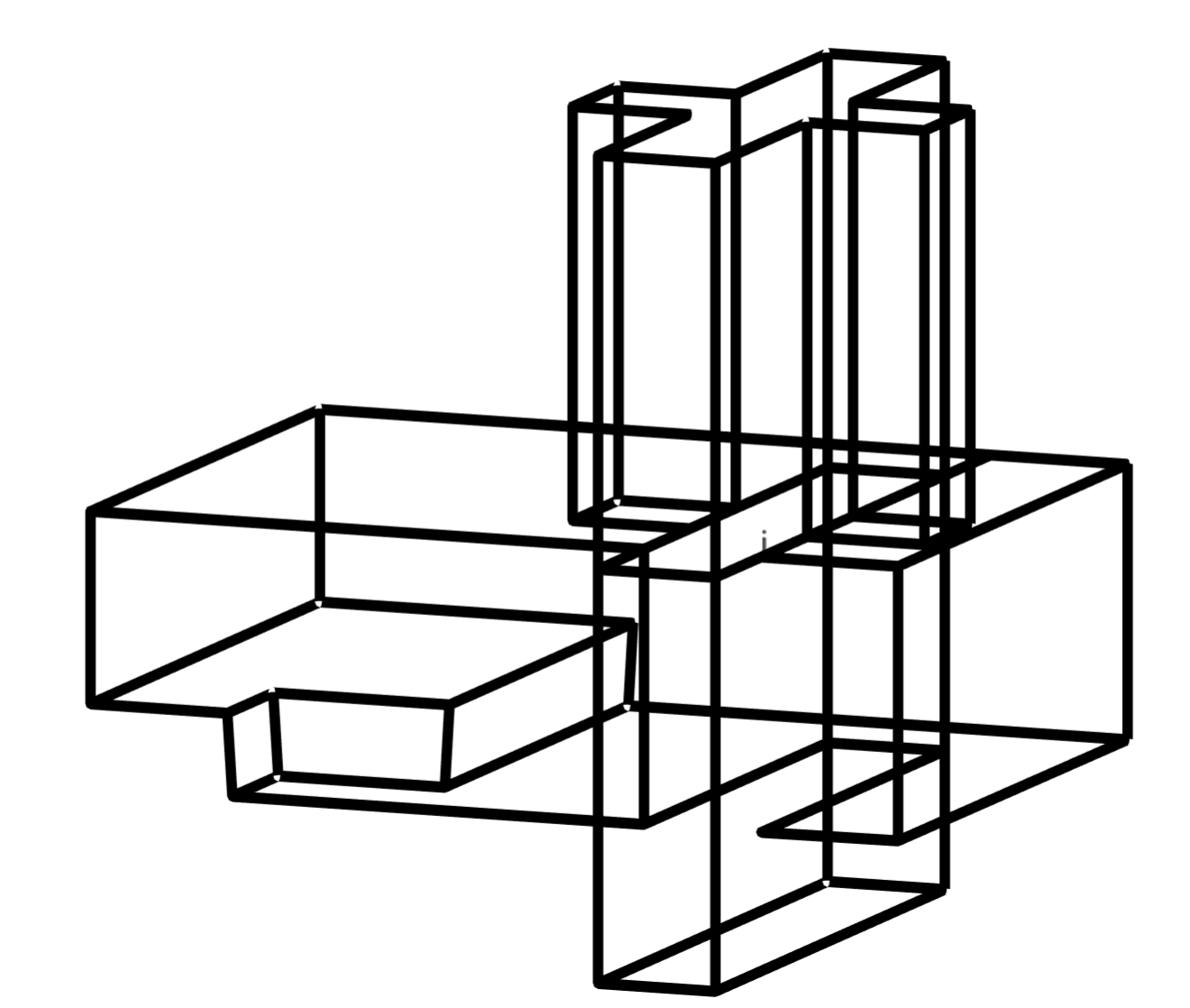 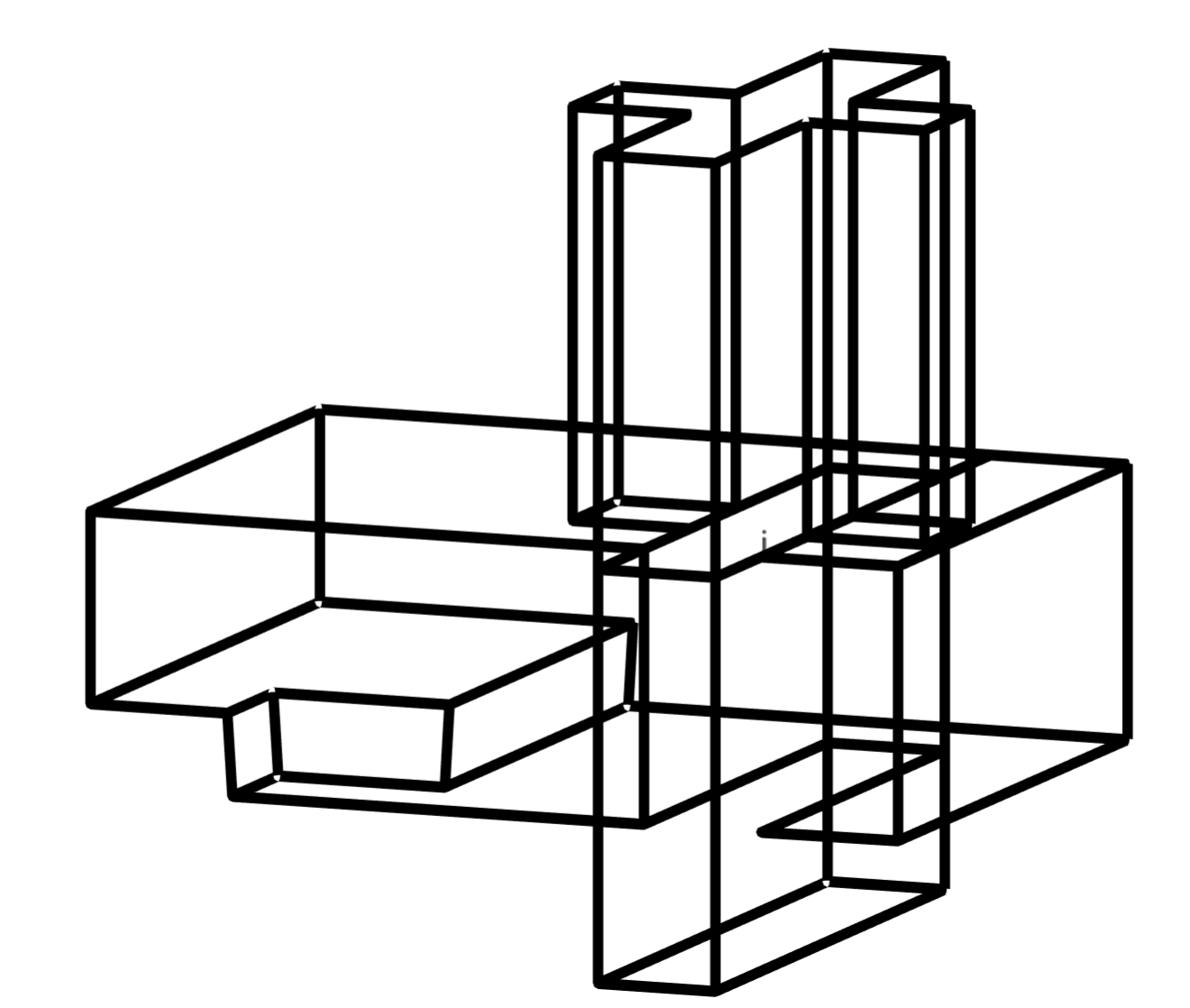 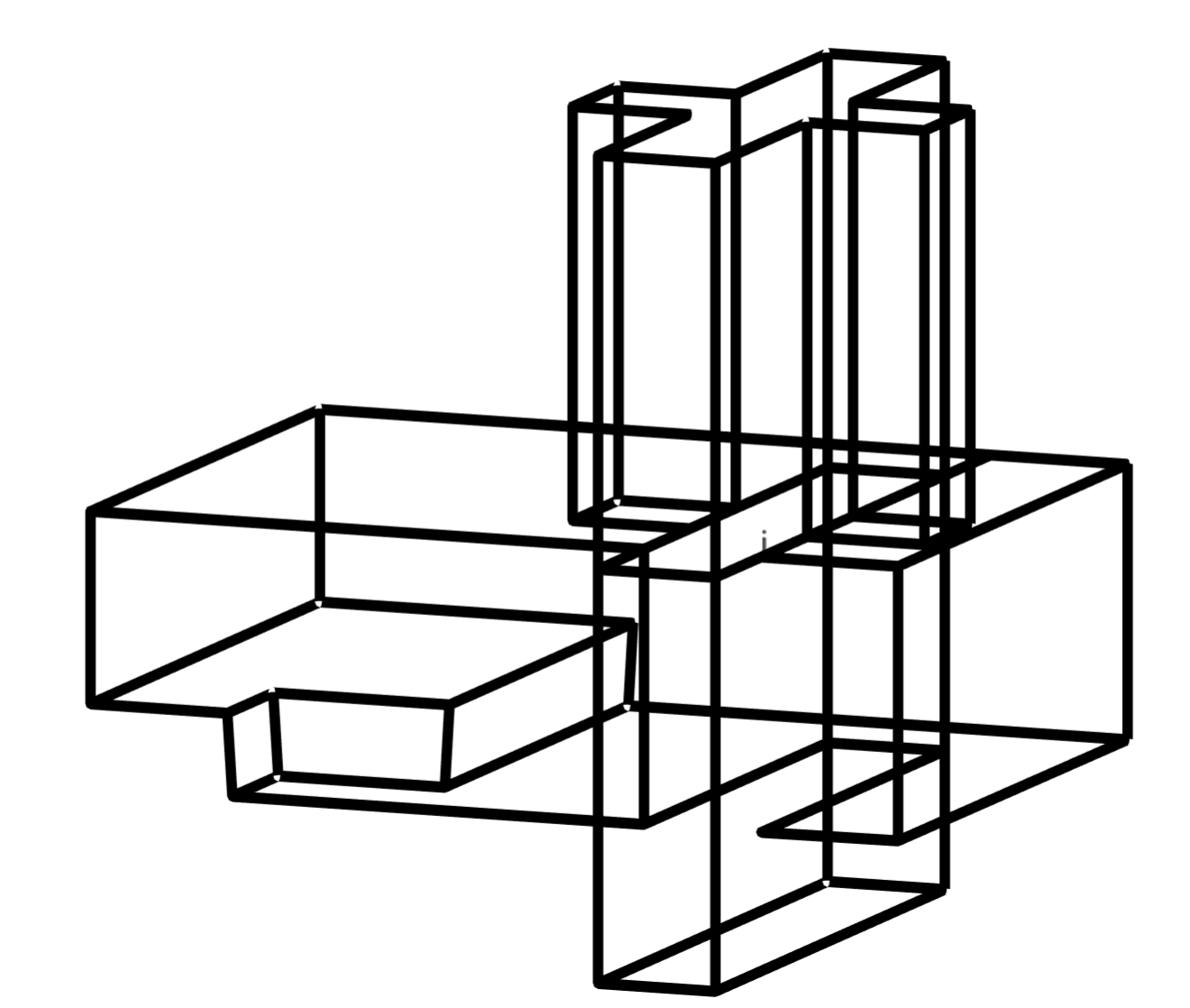 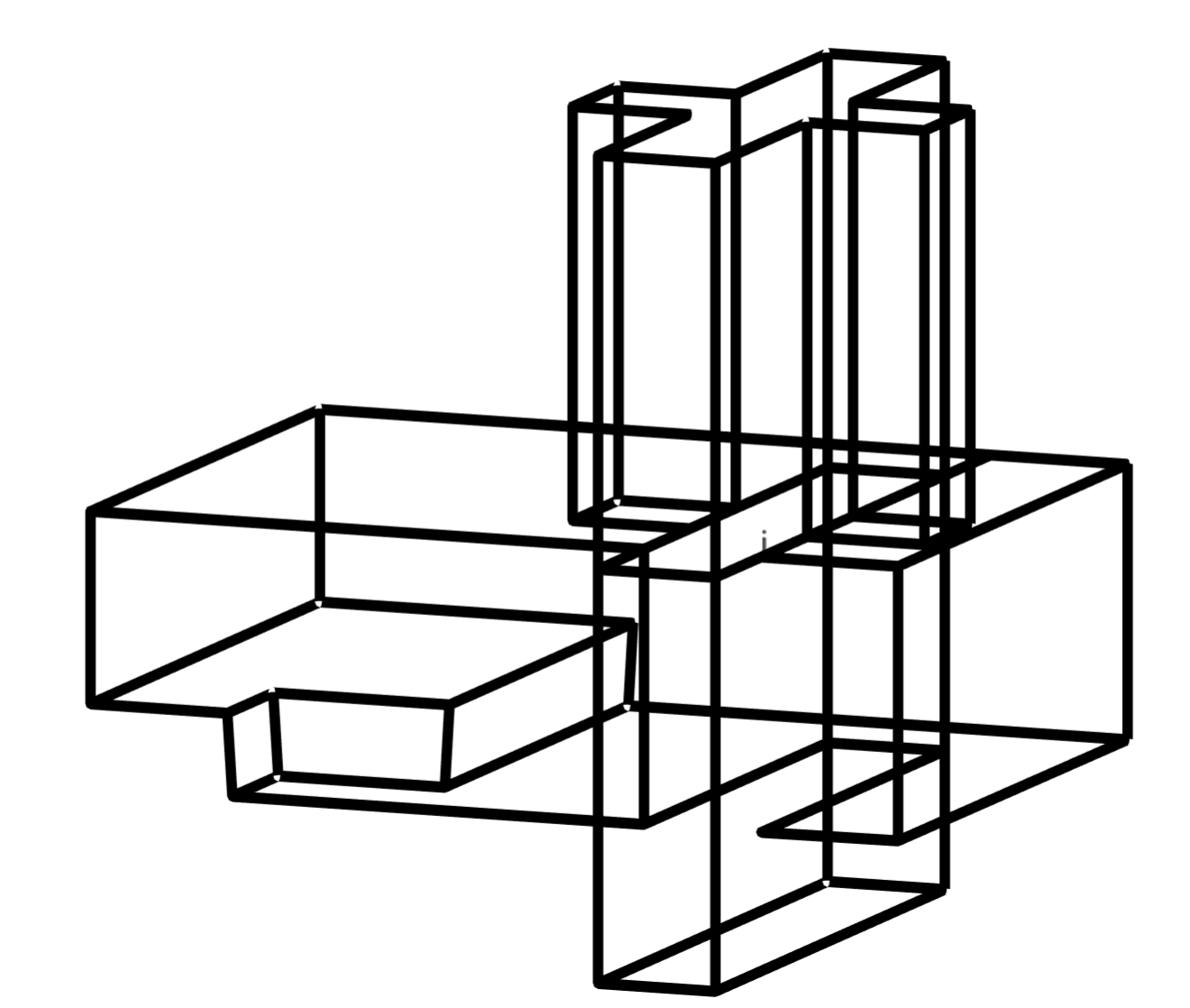 inner locking wedge
				(outside view)
0.4mm PCB
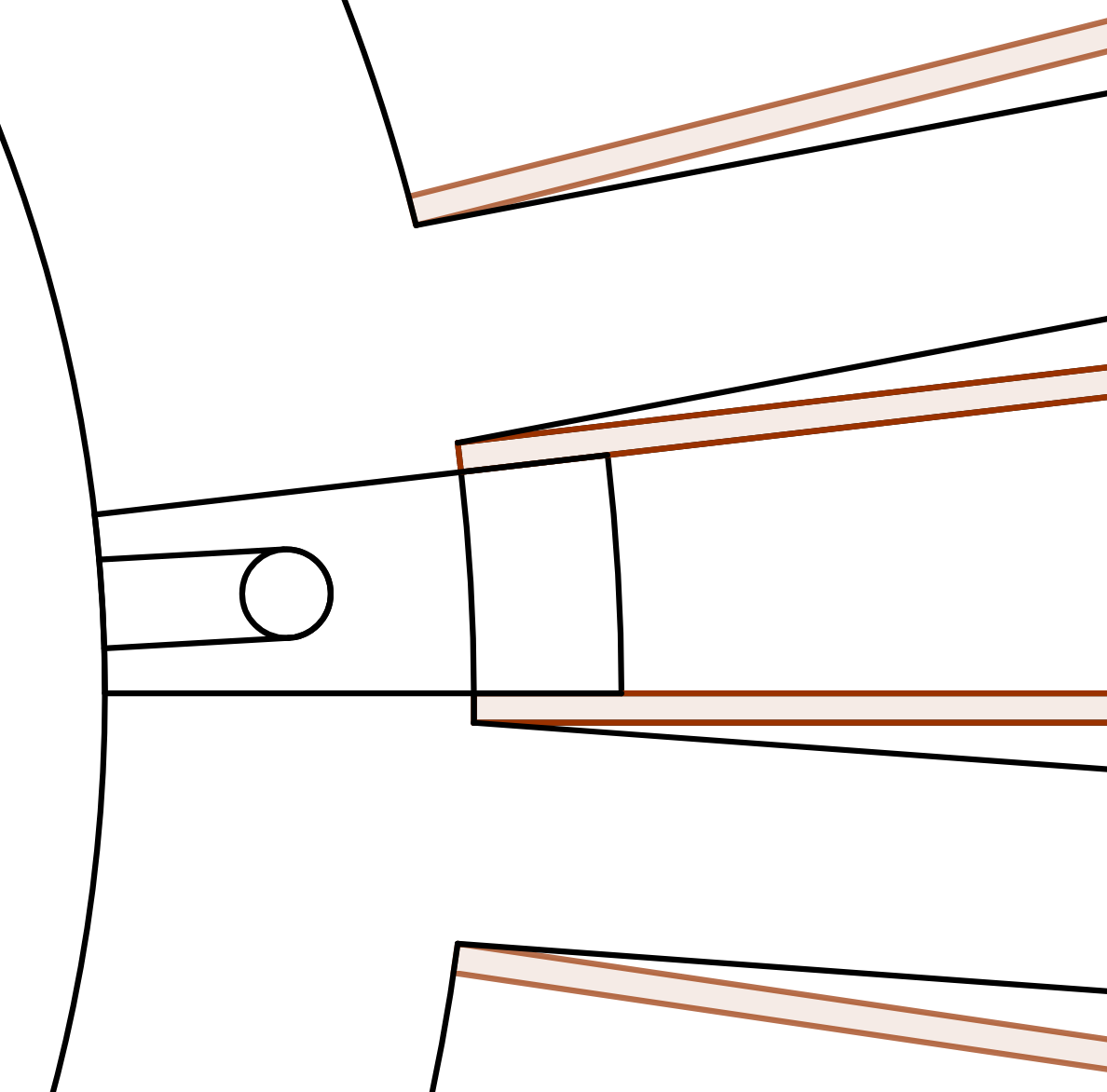 spoke
3mm
sense
field
first
guard layer
4mm
r=28mm
2mm
r=26mm
3.8mm
threaded
dowel pin
1.2mm
1.5mm
r=21mm
inner locking wedge
				(minimal dimensions)
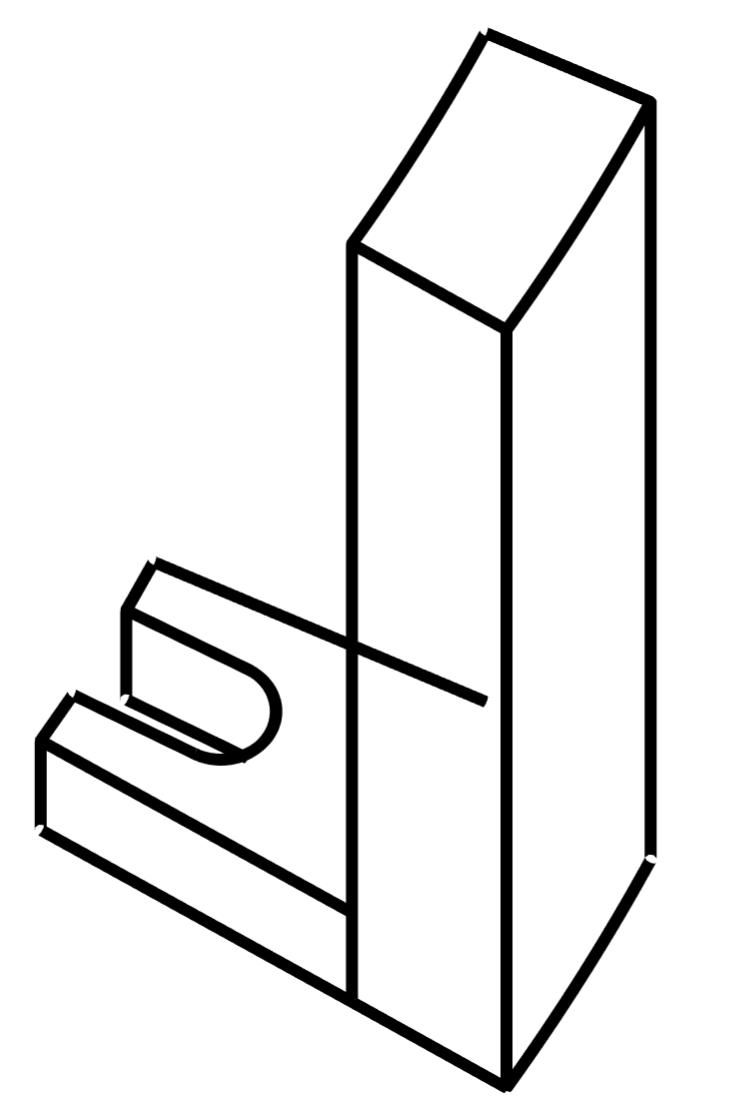 2mm
17mm
3.8mm
opening angle15°/2 − 0.4/26×180°/π
=6.62°
r=0.6mm
2.5mm
1.5mm
r=26mm
r=28mm
r=28mm
2mm
inner locking plate
				(inside view)
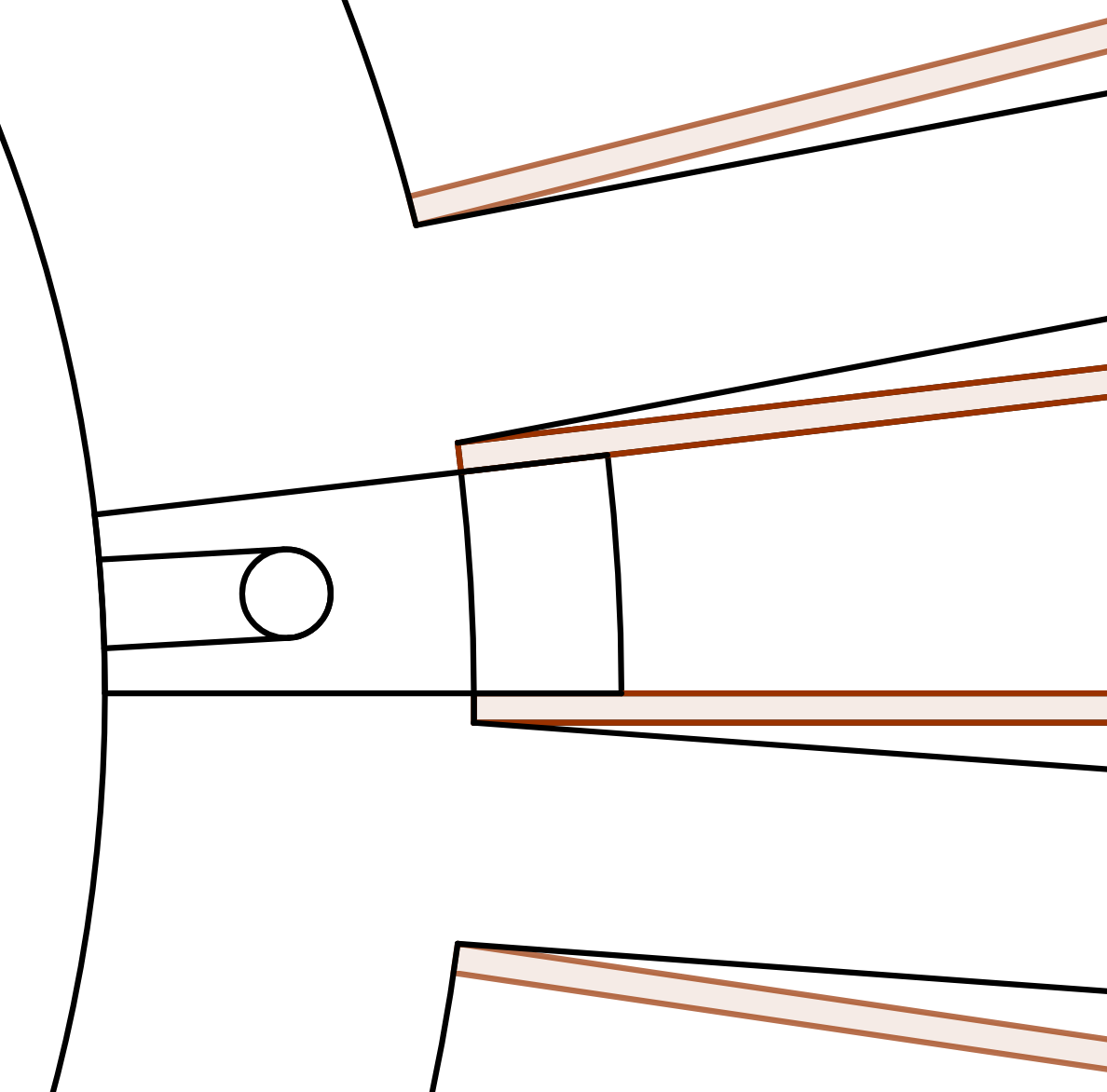 first
guard layer
2mm
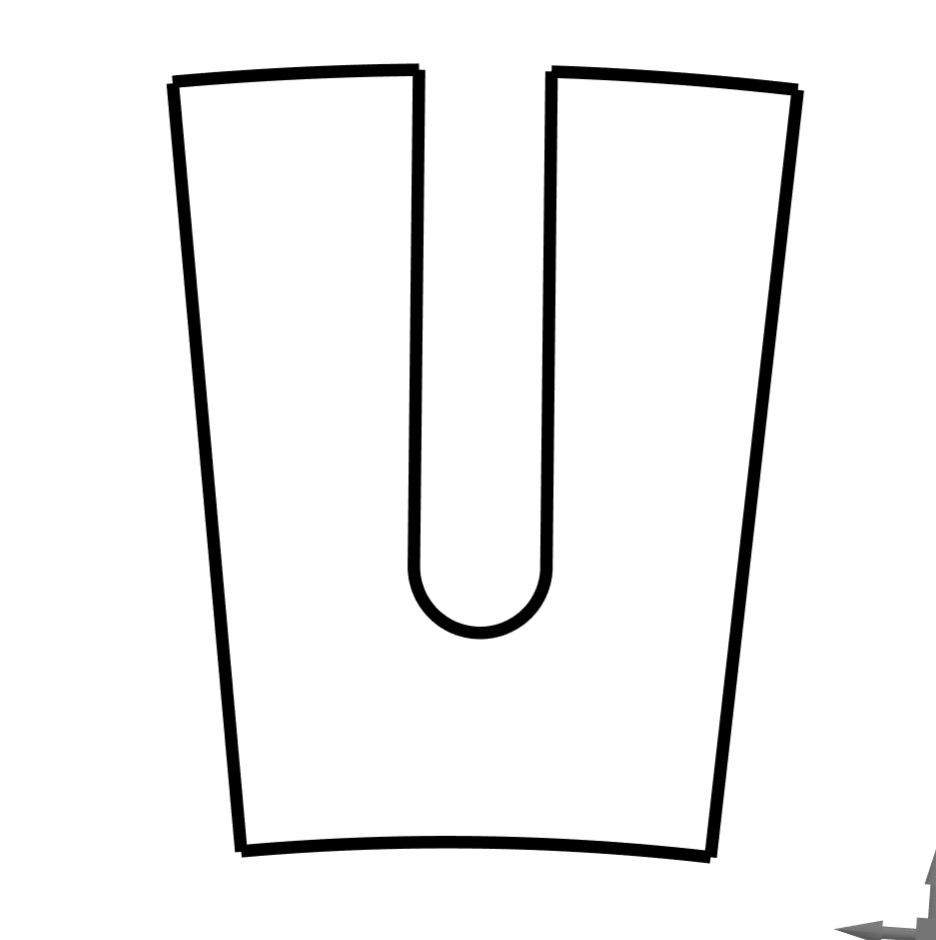 inner locking plate
				(minimal dimensions)
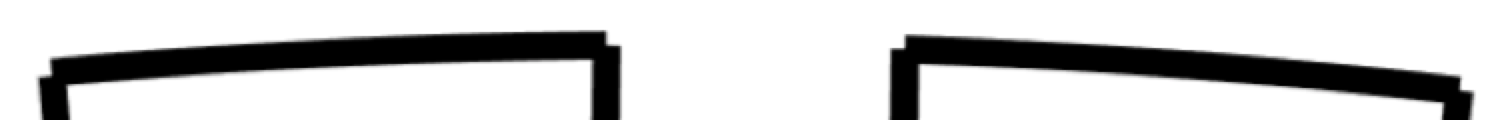 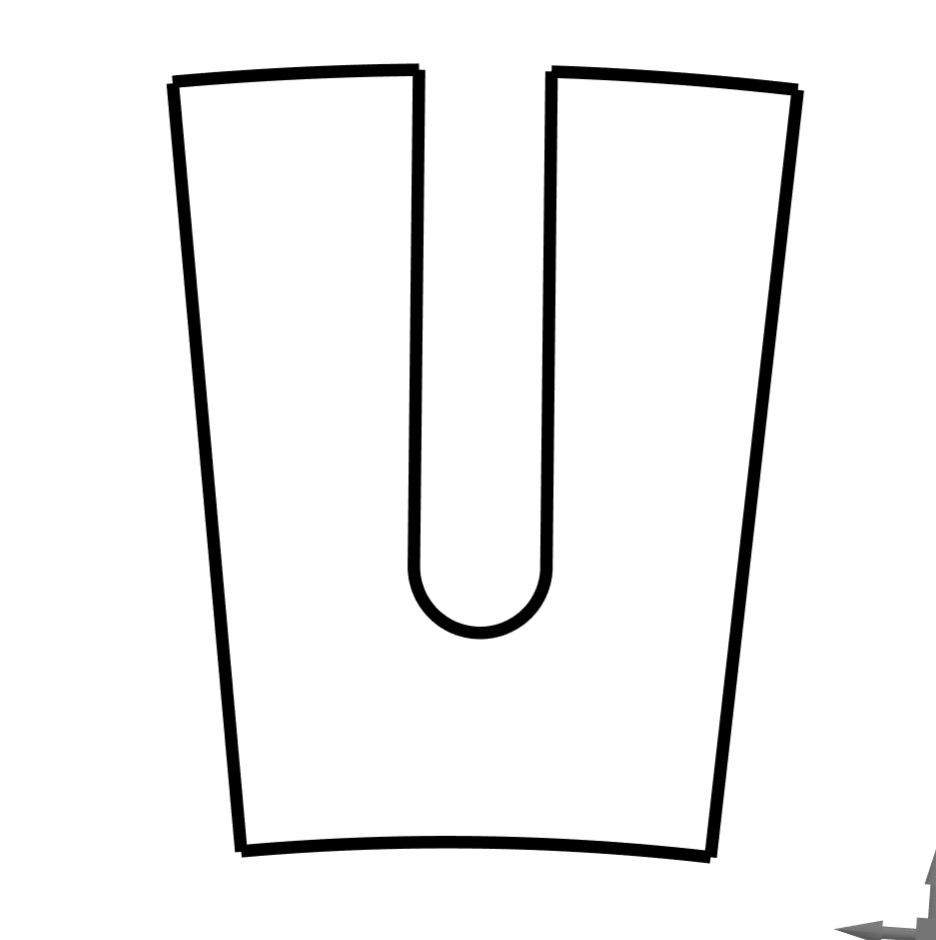 2.0mm
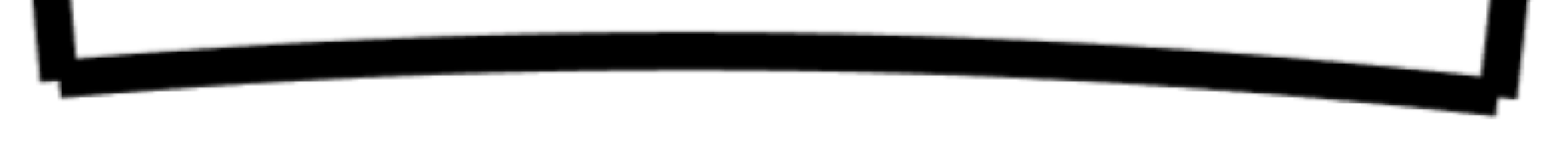 r=28mm
5mm
2.5mm
r=0.6mm
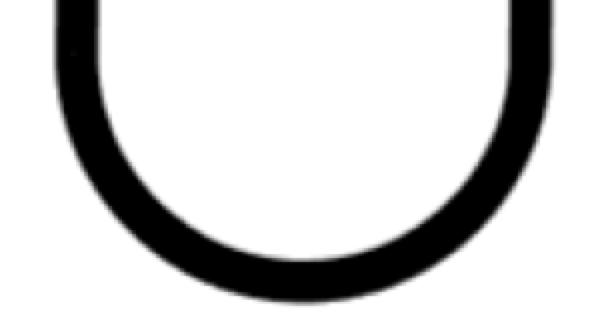 2.5mm
r=21mm
opening angle=13.4°